Title
Do you have any questions?
Main Title
Text
We will be happy to answer them! Get in touch with us
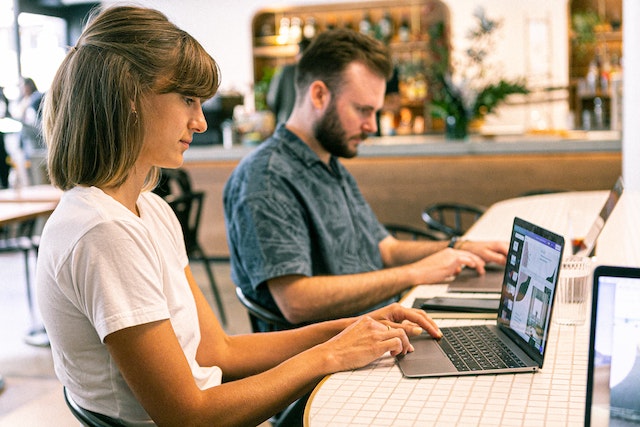 Add text
companyname@mail.com
+34 654 321 321
www.website.com
Add your text here, add your text here.
Text
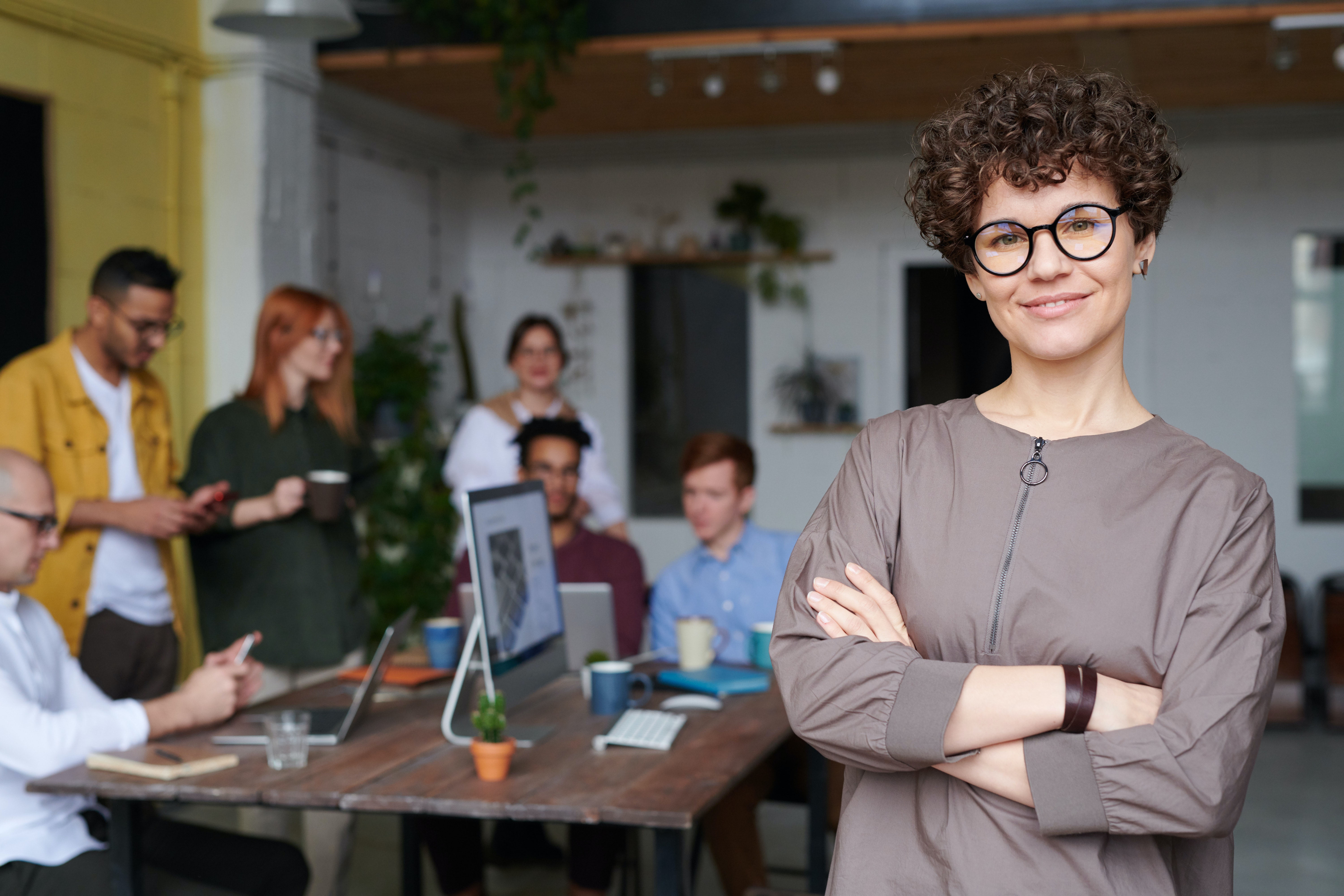 Add text
Add your text here, add your text here.
Text
Find us on:
Company name
Add text
/companyname
Add your text here, add your text here.
Slogan of the company
Title
Title
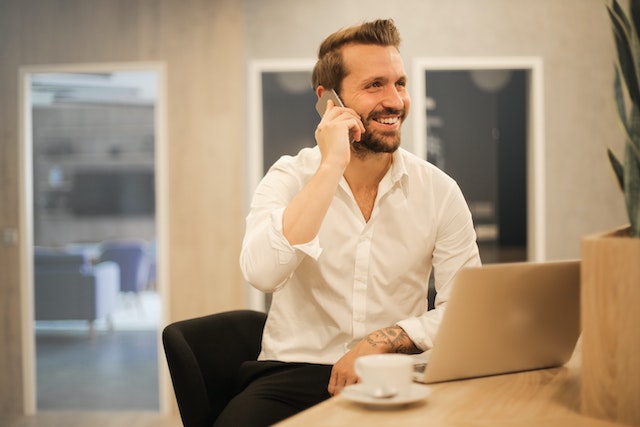 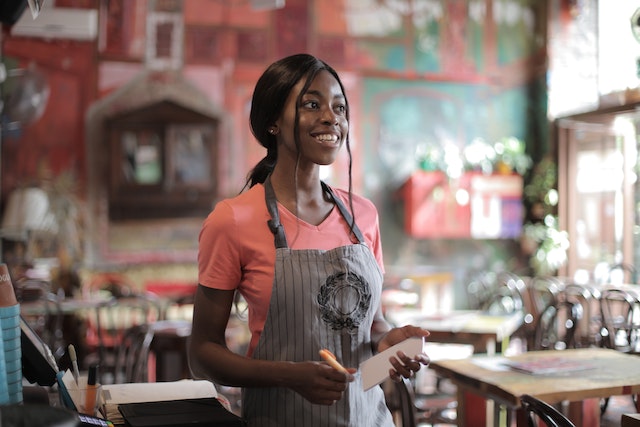 Add text
Add your text her, add your text here. Add your text her, add your text.
About us
Add text
Add your text her, add your text here. Add your text her, add your text.
You can give here a brief description of the company. Add your text her, add your text here. Add your text her, add your text here. Add your text her, add your text here.
Add text
Add your text her, add your text here. Add your text her, add your text.
Add text
Add your text her, add your text here. Add your text her, add your text.